Probabilistic Networks
Adapted from 
Rina Dechter. "Probabilistic Networks." Chapter 14 in Constraint Processing. San Francisco: Morgan Kaufmann, 2003.
Noah Geveke
Probabilistic networks
Also called belief networks or Bayesian networks
Provide a formal way to reason about partial beiefs under conditions of uncertainty
Probabilistic Networks
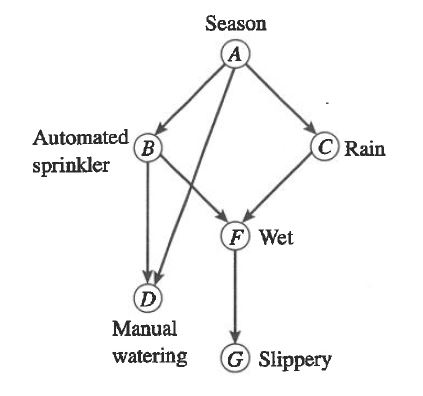 A directed acyclical graph (DAG)
Each node represents a random variable
Temperature
Gender
Each edge represents a direct causal influence
Three queries
Belief Assessment
Using known information (evidence) compute the posterior probability of each variable not included in the evidence
Finding the most probable explanation
Given some observed variables find a maximum probability assignment for all unobserved variables
Finding the maximum a posteriori hypothesis
Given some observed variables find a probability assignment to a subset of the unobserved variables that maximizes their conditional probability
Methods
These queries become very challenging using multiply connected networks
Algorithms have been developed that solve these problems
Join-tree clustering
Cycle-cutset approach
Variable elimination
Variable Elimination
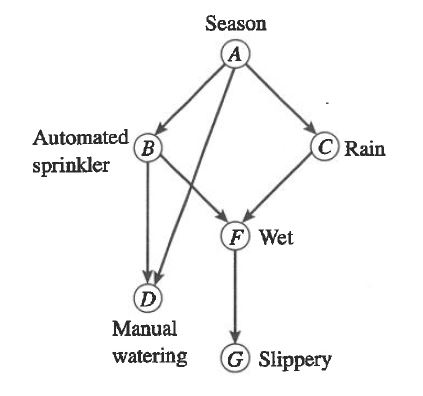 We have evidence that g=1
Using this evidence compute P(a,g=1)
Variable Elimination Derivation
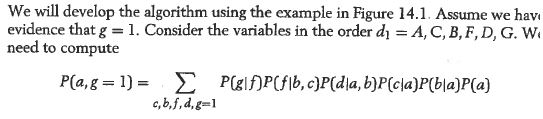 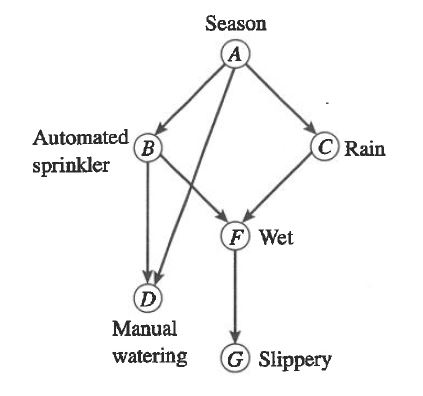 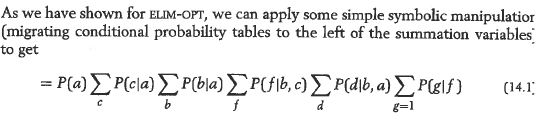 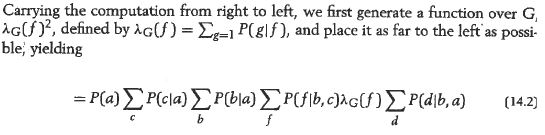 Variable Elimination Derivation
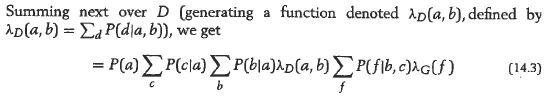 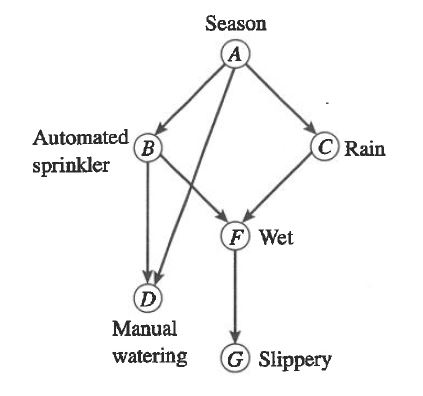 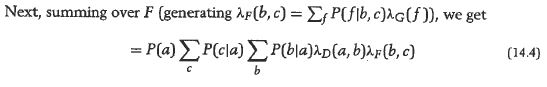 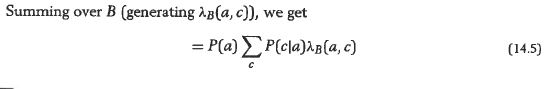 Variable Elimination Derivation
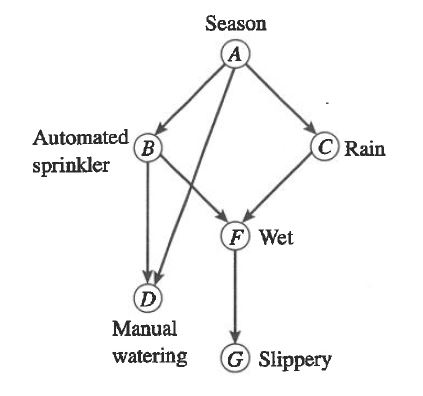 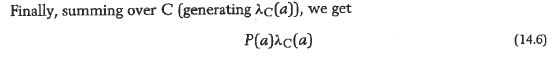 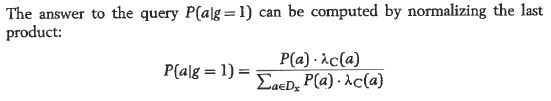 Elim-Bel Algorithm
Bucket Diagram
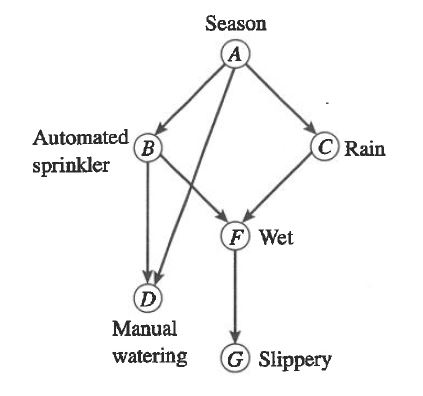 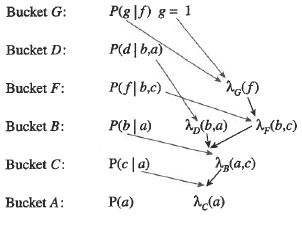 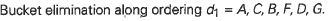 Elim-MPE
Elim-MPE
Similar to the bucket elimination
Requires maximum probability
Final step is to transverse through the bucket order
Calculate argmax of current bucket using previously calculated argmax
Adjusted Induced Width
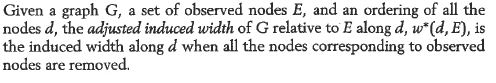 Used to calculate the complexity of the Elim-BEL and Elim-MPE algorithms
Complexity
Search and Probabilistic Reasoning
Search and Probabilistic Reasoning
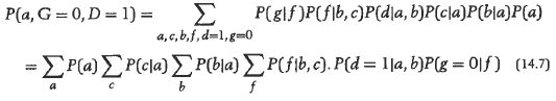 Traversing the tree from first variable to last in a depth first manner
Elim-Cond-Bel
Let Y be a subset of conditioned variables of the set X
Let V = X – Y
v is an assignment to V
ý is an assignment to Y
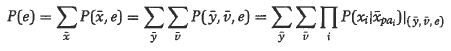 Elim-Cond-Bel
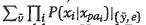 Elim-Cond-Bel algorithm
Complexity of Elim-Cond-Bel
Elim-Cond-Bel-Dy
Cycle Cutset
Set of vertices that when removed will result in a moral graph with no cycles
Cycle Cutset
Set of vertices that when removed will result in a moral graph with no cycles
Cycle Cutset
Leads to Adjusted Induced Width of 1
Elim-Cond-Bel reduces to cycle-cutset Algorithm
Summary
Probabilistic networks represent uncertainty
Bucket Algorithms can be used to update beliefs and find a most probable explaination
Search and other hybrid algorithms can also be used